TDD: как уйти от мучений и войти в поток
Как юнит тесты позволяют ускорить разработку и повысить качество кода
Классификация тестовЮнит или функциональные тесты?
Уровень автоматизации: ручное, автоматическое
Назначение: функциональное, нагрузочное, безопасности, юзабилити
По уровню знания системы: черный ящик и белый ящик
По времени: альфа, бета, smoke/sanity тестирование, регрессионное, приемочное
Уровень тестирования: юнит тесты, компонентное, интеграционное, системное
Классификация тестовЮнит или функциональные тесты?
Юнит* тесты

автоматическое функциональное регрессионное тестирование методом белого ящика на уровне юнита

* “юнит” более точное определение чем “модуль”
Функциональные тесты

автоматическое функциональное регрессионное тестирование методом черного ящика на уровне интегрированных компонентов
И
Юнит
Функциональные
VS
Юнит
Функциональные
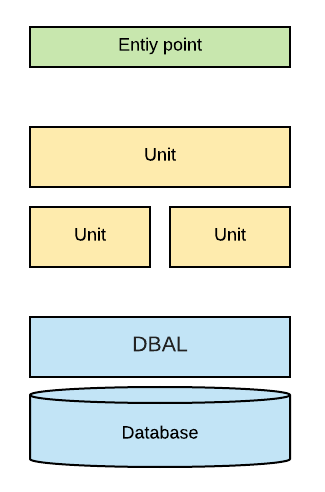 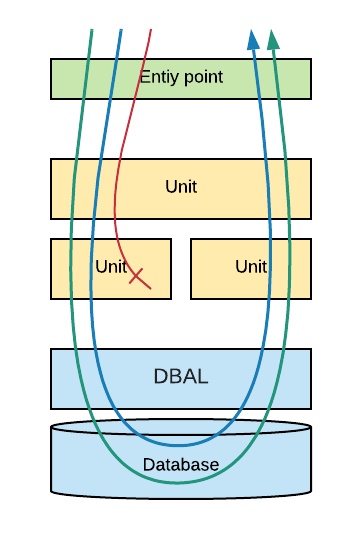 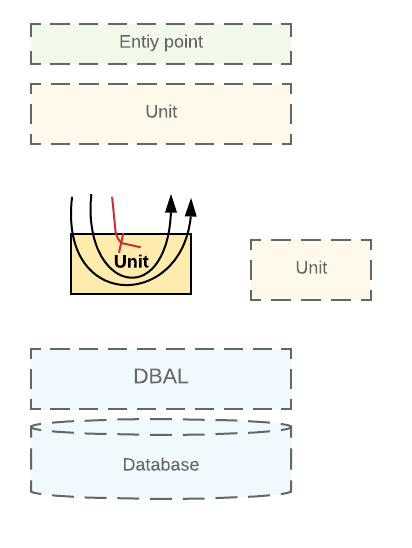 VS
Юнит
Функциональные
Когда юнит тесты заставляют страдать
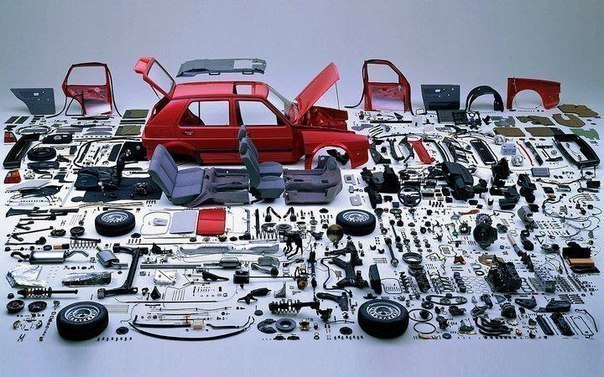 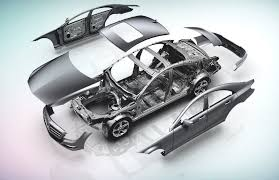 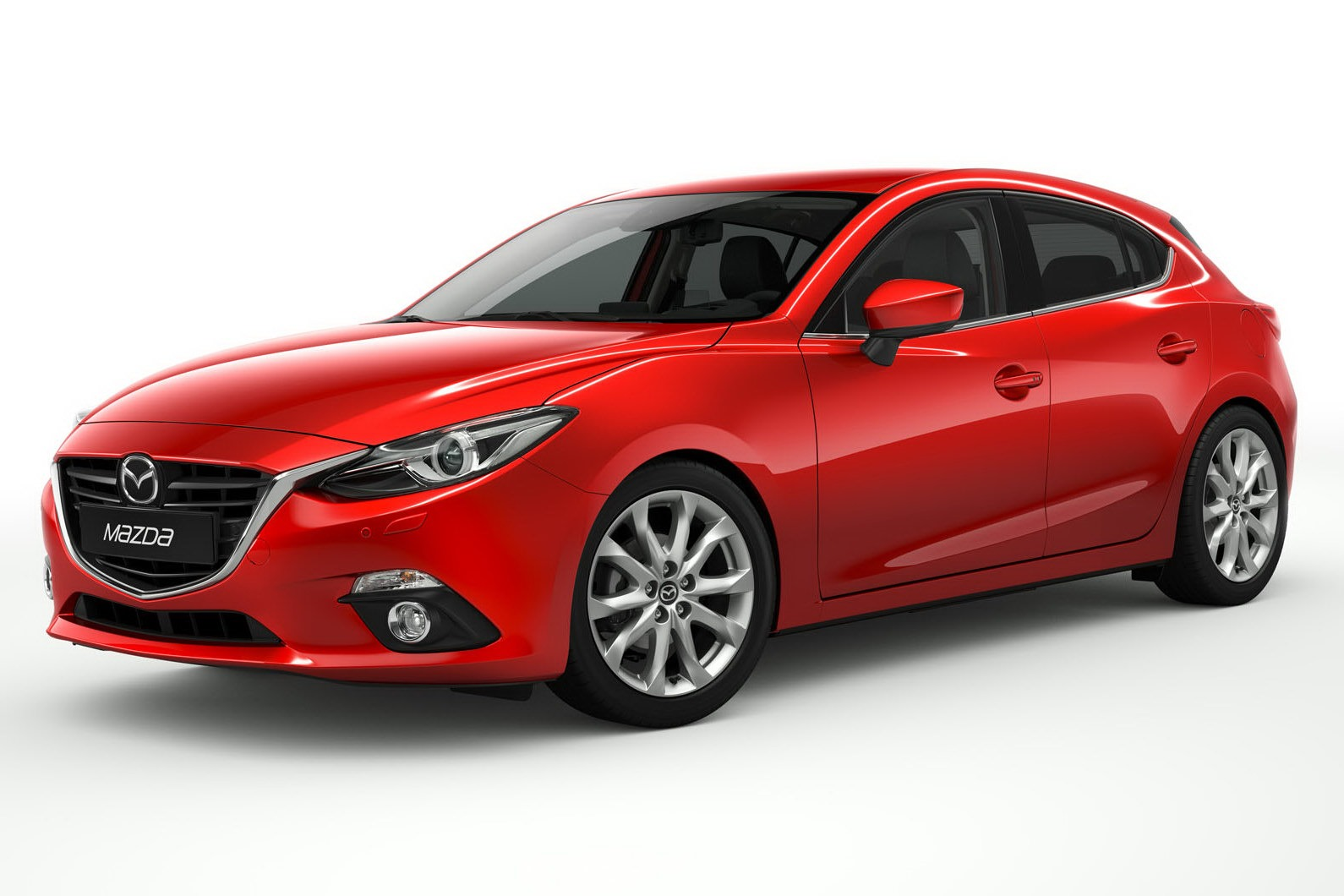 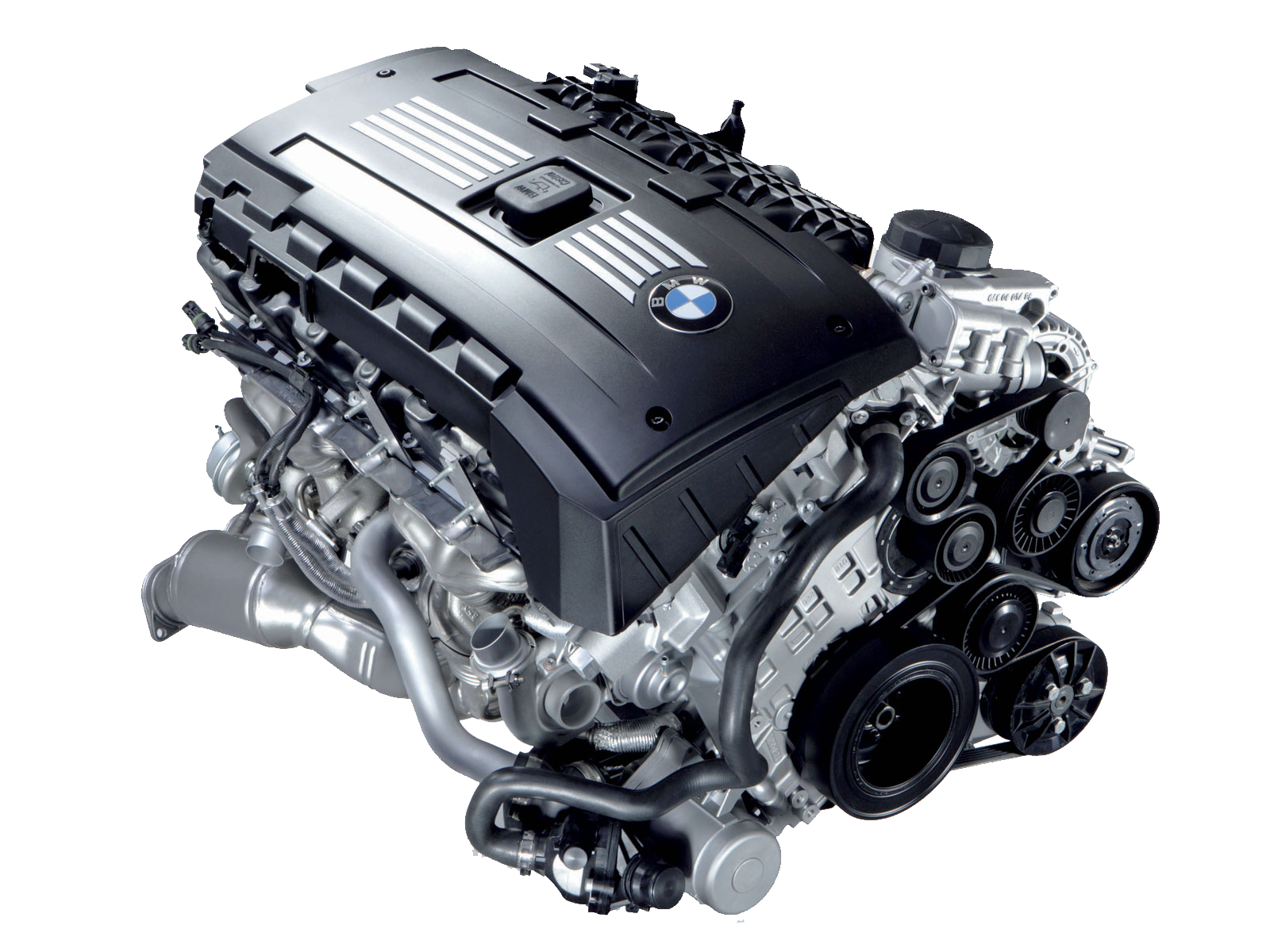 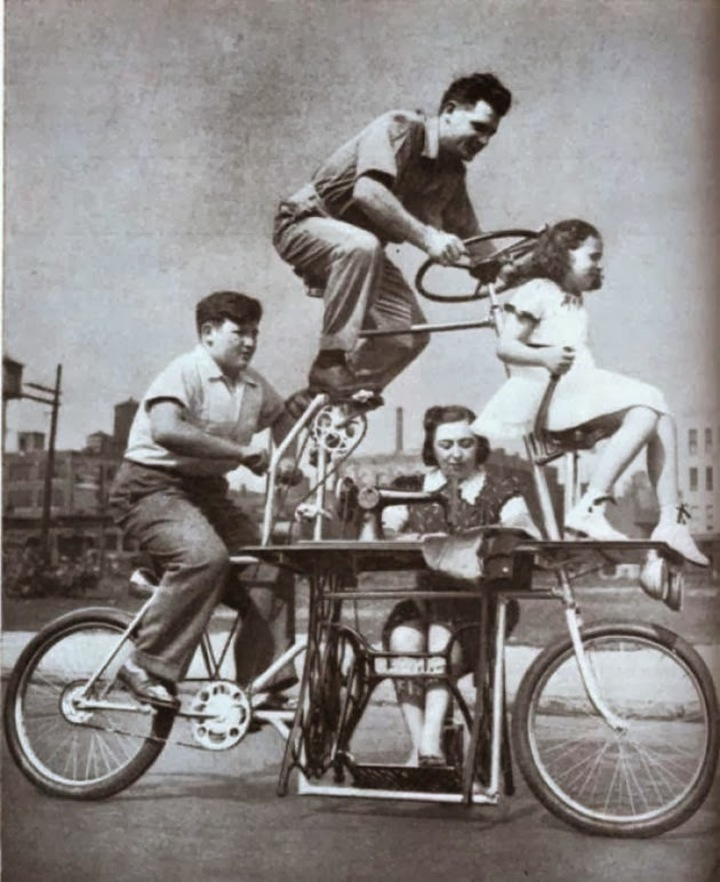 Когда юнит тесты заставляют страдать
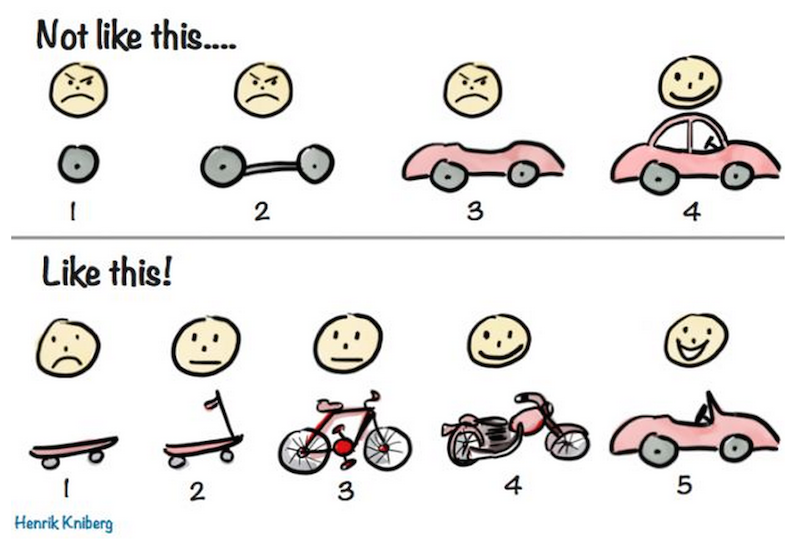 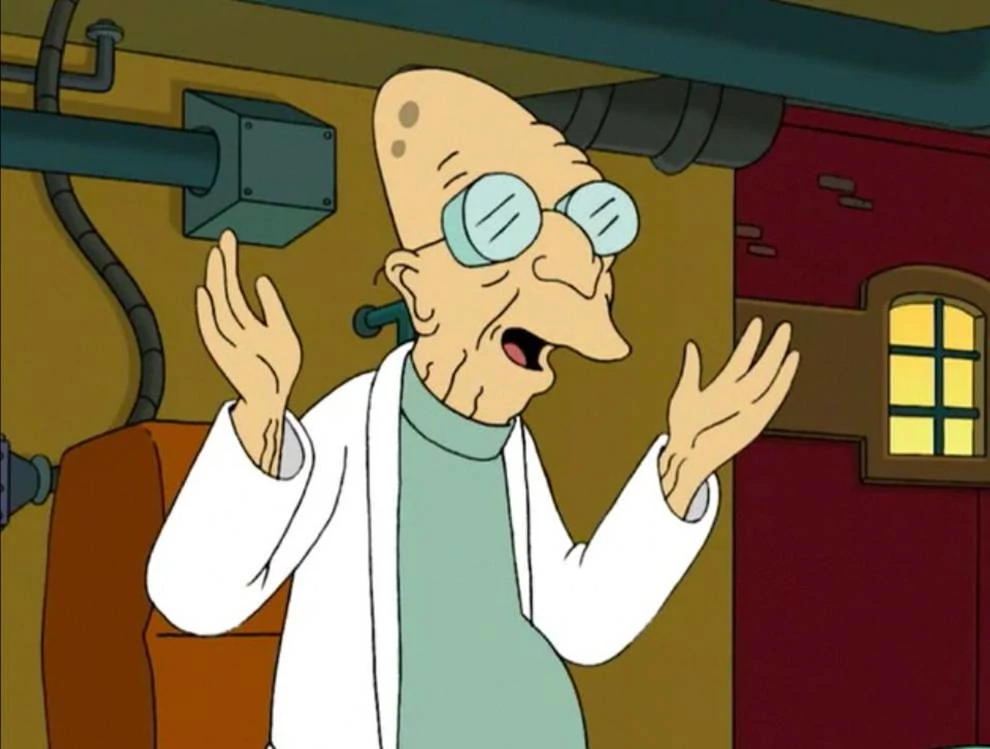 Когда юнит тесты заставляют страдать
Разработчик пытается не уронить тесты
Class A
Class A Tests
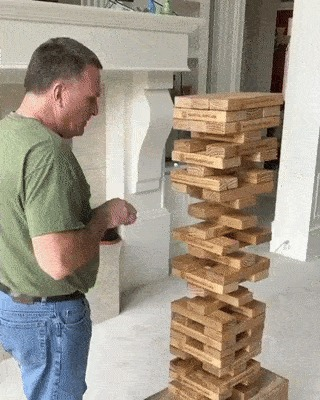 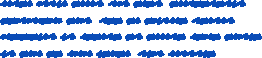 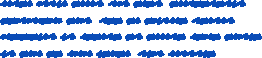 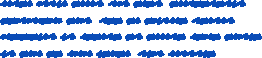 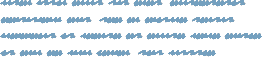 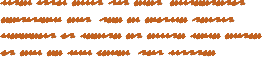 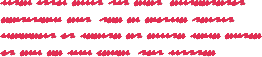 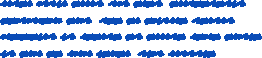 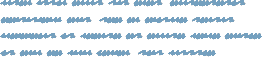 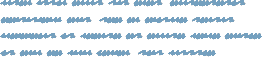 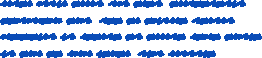 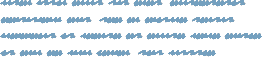 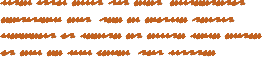 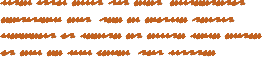 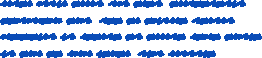 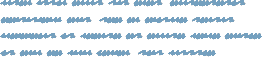 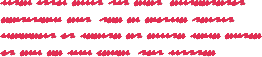 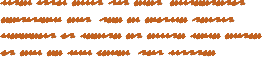 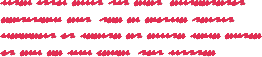 [Speaker Notes: Сложно найти причину падения тестов, т.к. падает сразу несколько относящихся к разным факторам]
Как перестать страдать
Class A Tests
Class A (B, C, X injected)
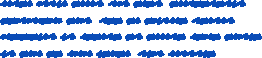 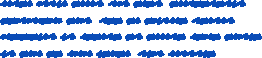 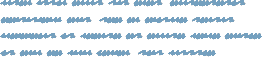 Class B Tests
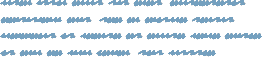 TDD!
Class C Tests
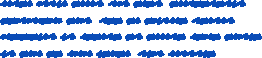 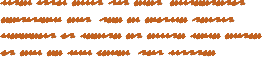 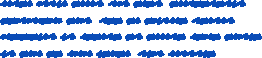 Class X Tests
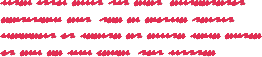 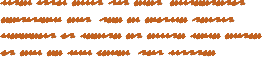 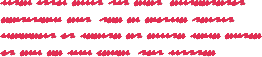 Как повысить навыки разработки
Циклы обратной связи:
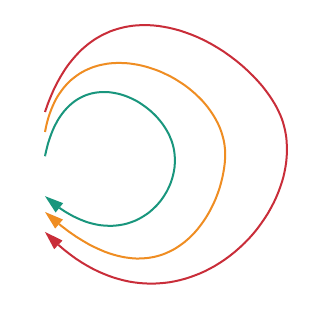 специализированная литература
комментарии к коммиту
Pull Request decline (возврат в работу)
баги при тестировании и в эксплуатации
пропущенные сроки
заваленный проект
профессиональные отношения в команде
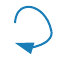 юнит тесты
Как TDD ускоряет разработку
Заставляет думать перед тем как писать код
Помогает начать работу и фокусироваться на одной задаче
Моментально дает обратную связь о дизайне кода
Приветствует изменения
Ускоряет дебаг в десятки раз
Заключение
Юнит тесты это важный и полезный инструмент, от которого не убежать. 

При работе с юнит тестами выбор простой: страдать или думать

Выбор за вами


Конец
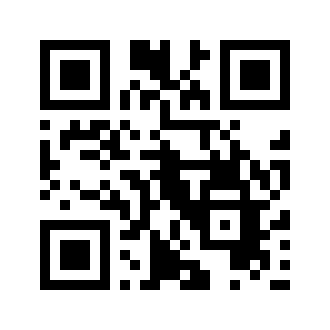 Сергей Рябенко
https://ryabenko.pro/